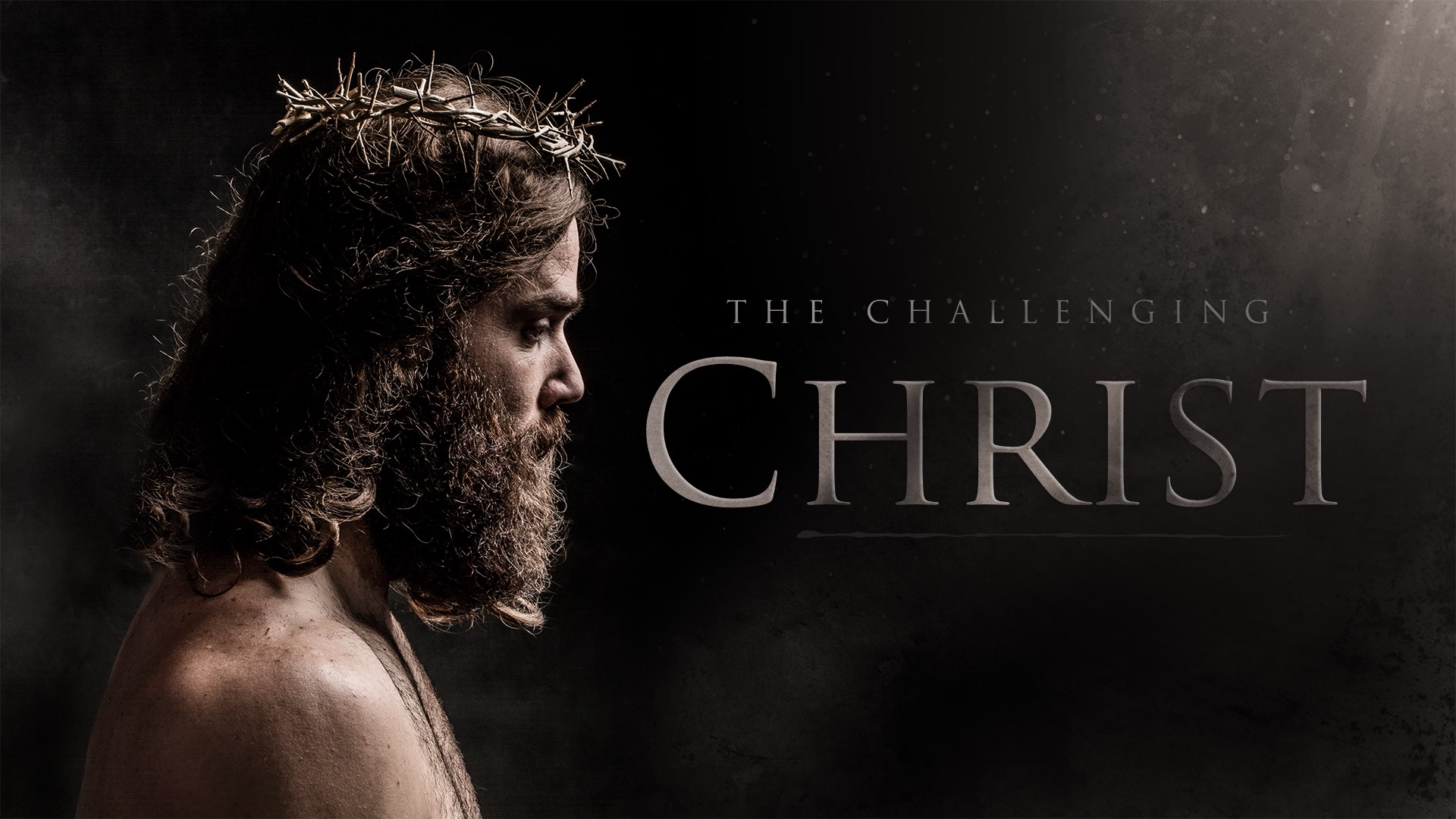 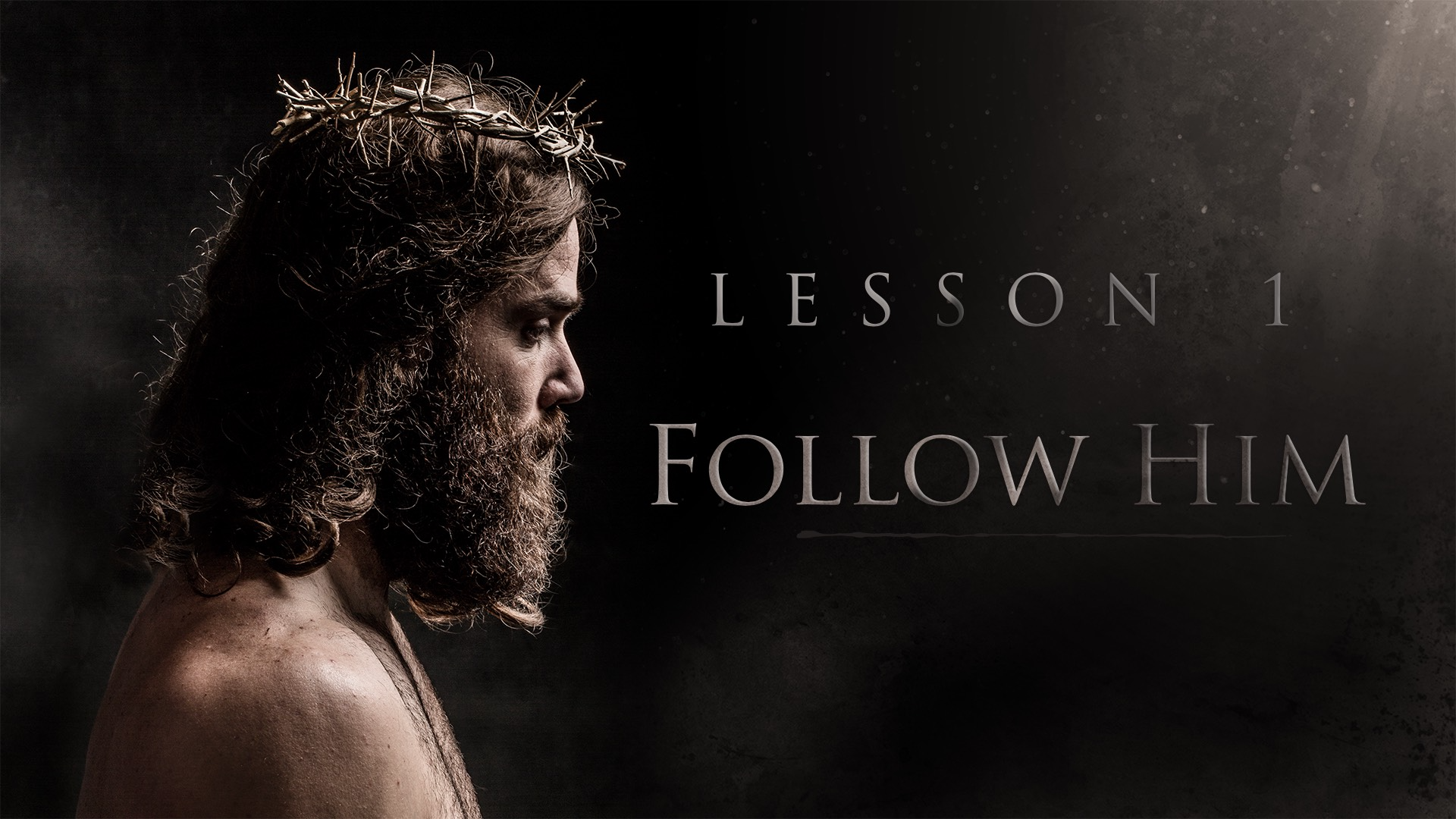 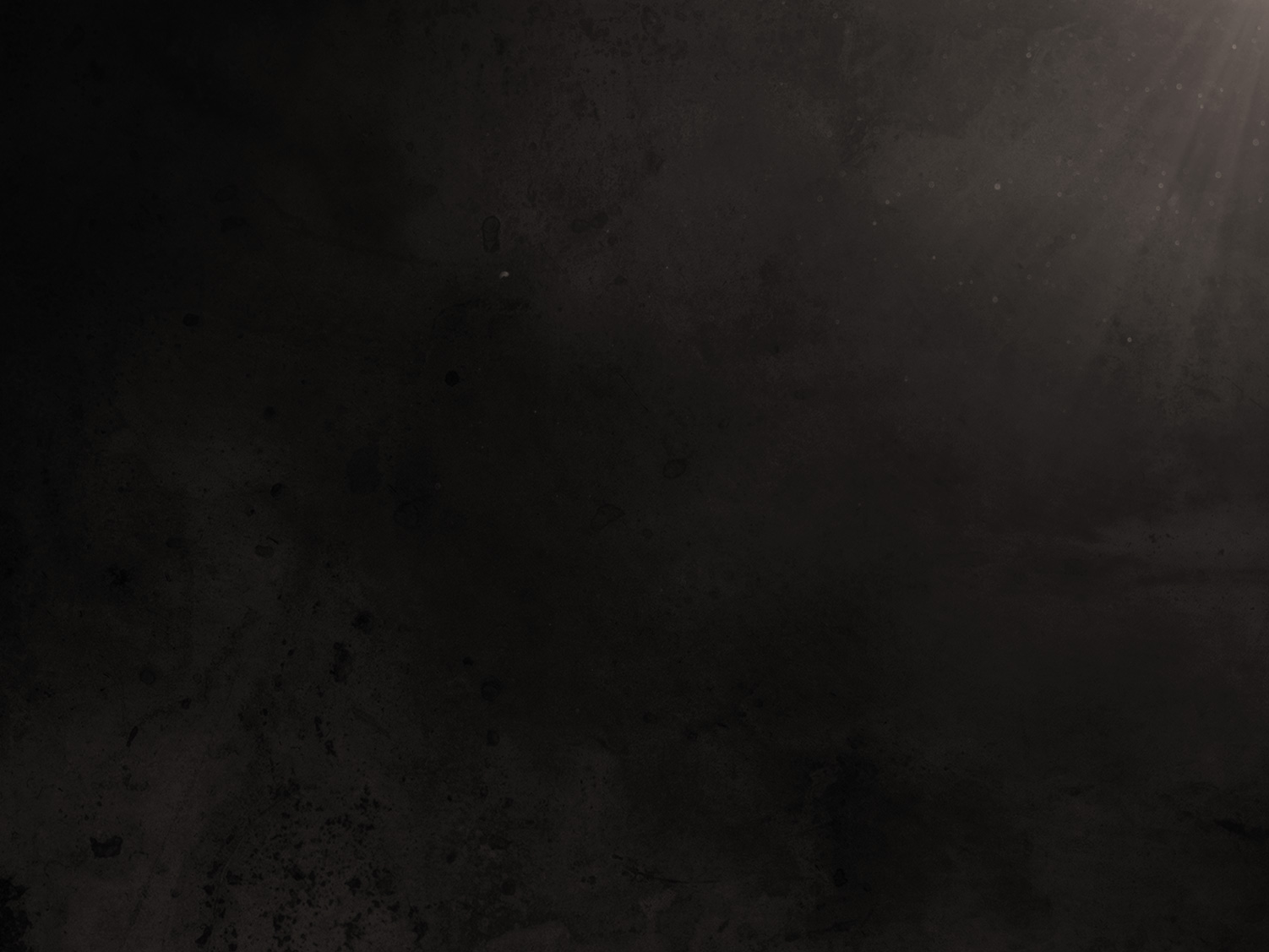 24 ﻿Then Jesus said to His disciples, “If anyone wishes to come after Me, he must deny himself, and take up his cross and follow Me. 25 “For whoever wishes to save his ﻿life will lose it; but whoever loses his ﻿life for My sake will find it. (Matthew 16:24-25)
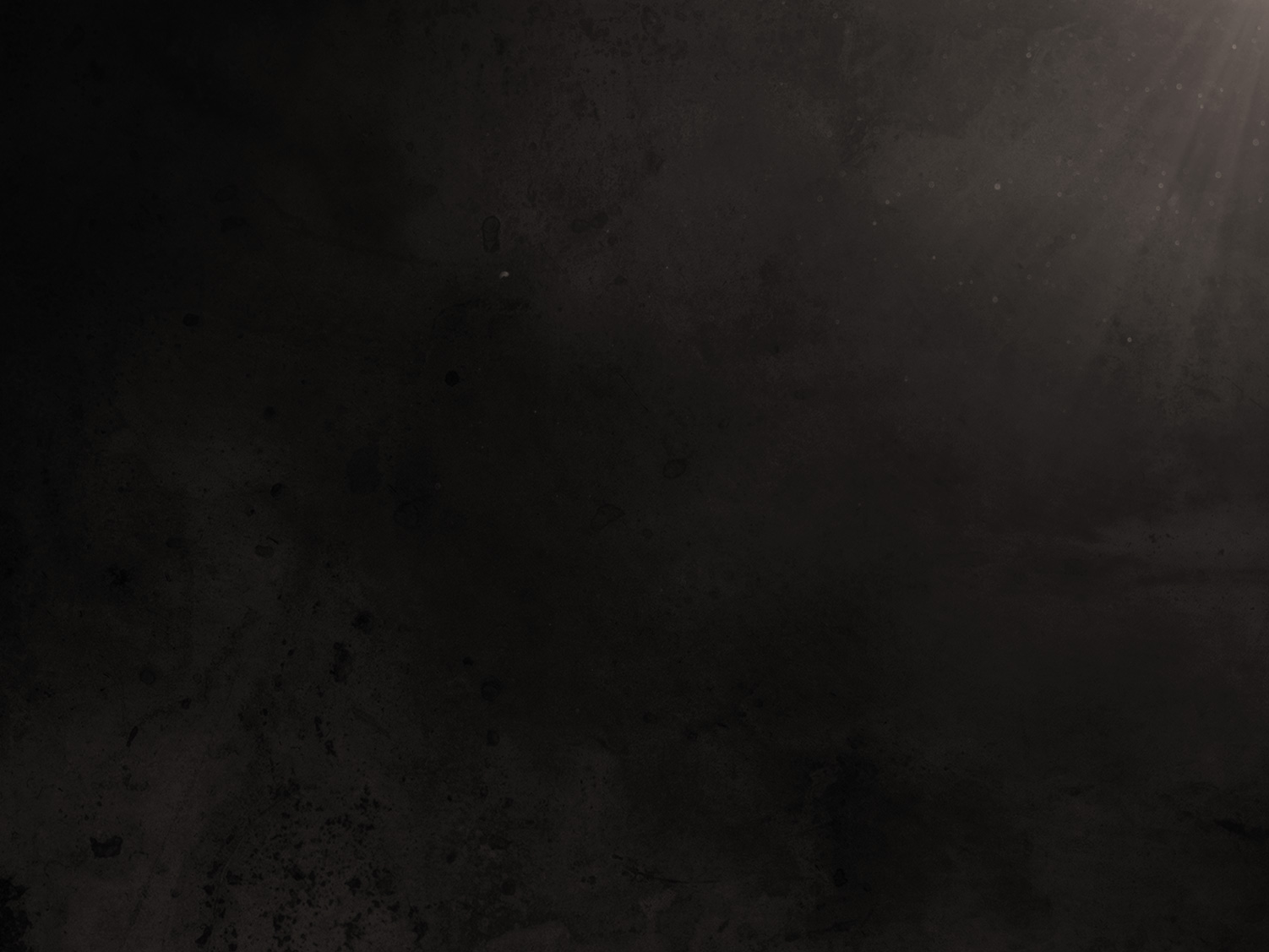 Challenge 1: Deny Self
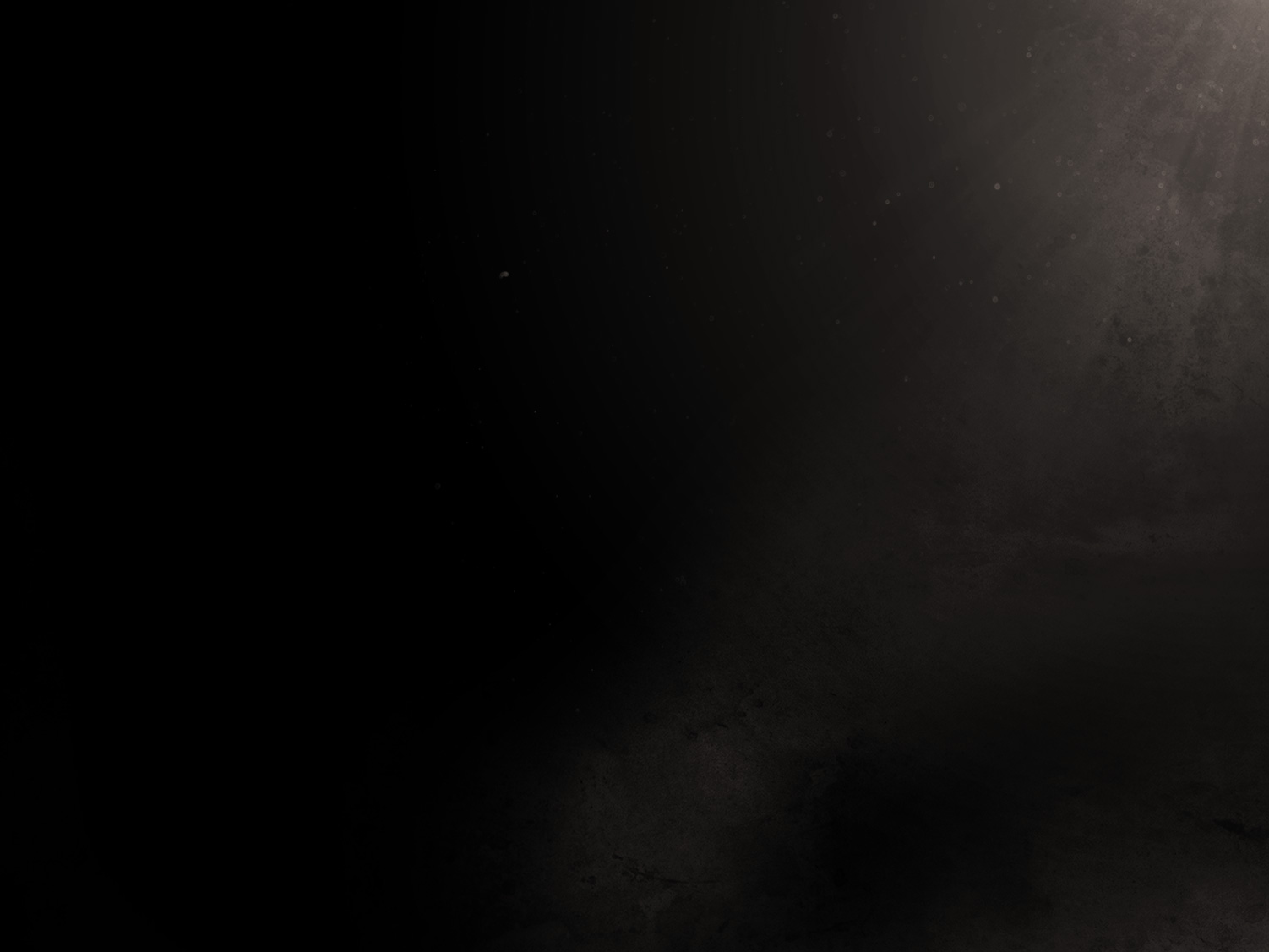 The Way Of Christ
The Way Of The World
Save your life for your own sake

Forsake the world

Gain the world

Keep your soul

Lose your soul

Share his reward and glory

Lose his reward and glory
Deny yourself

Live for yourself

Take up your cross

Ignore the cross

Follow Christ

Follow the world

Lose your life for his sake
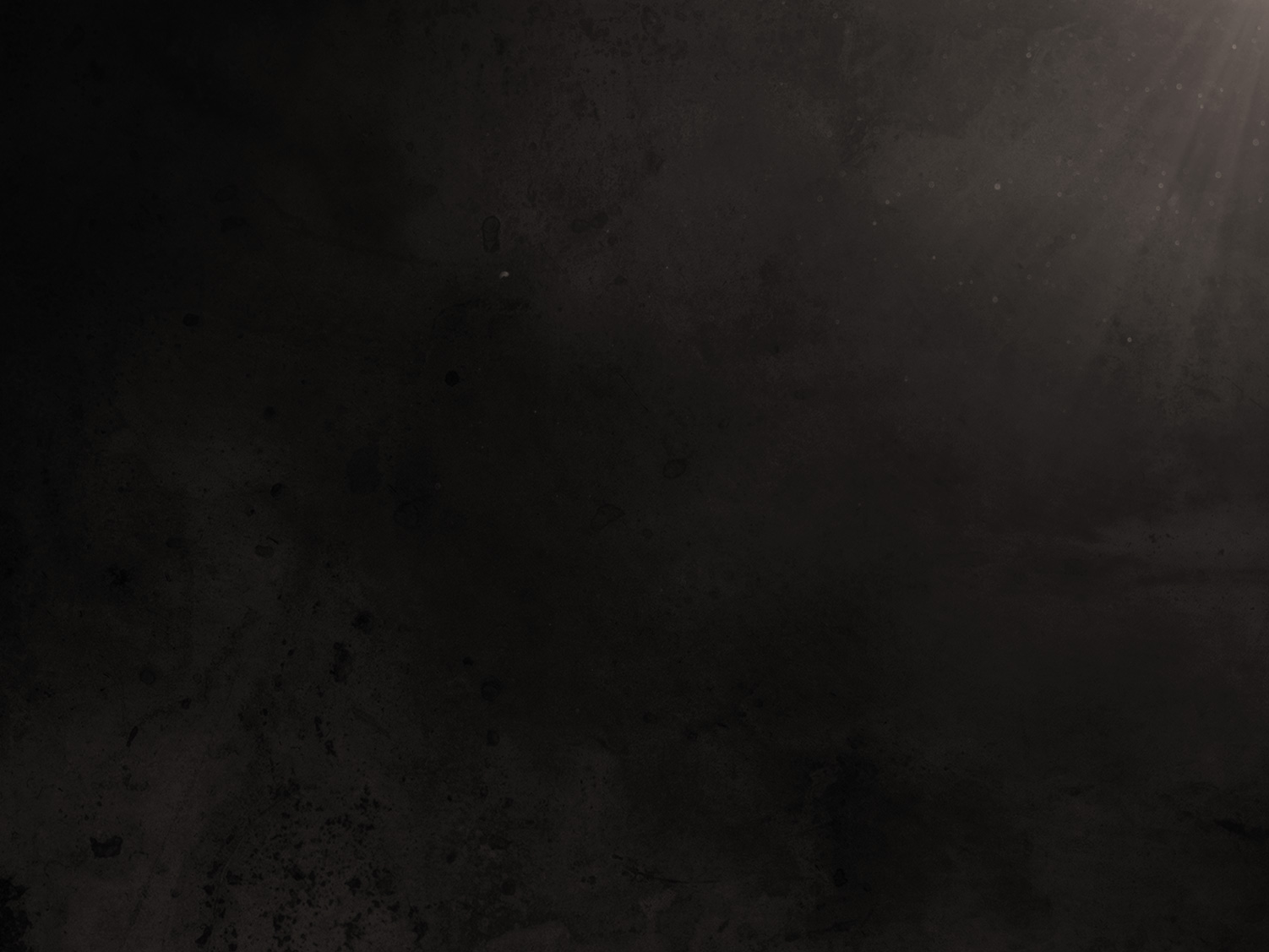 1 Therefore I urge you, brethren, by the mercies of God, to present your bodies a living and holy sacrifice, acceptable to God, which is your spiritual service of worship. 2 And do not be conformed to this world, but be transformed by the renewing of your mind, so that you may prove what the will of God is, that which is good and acceptable and perfect. (Romans 12:1-2)
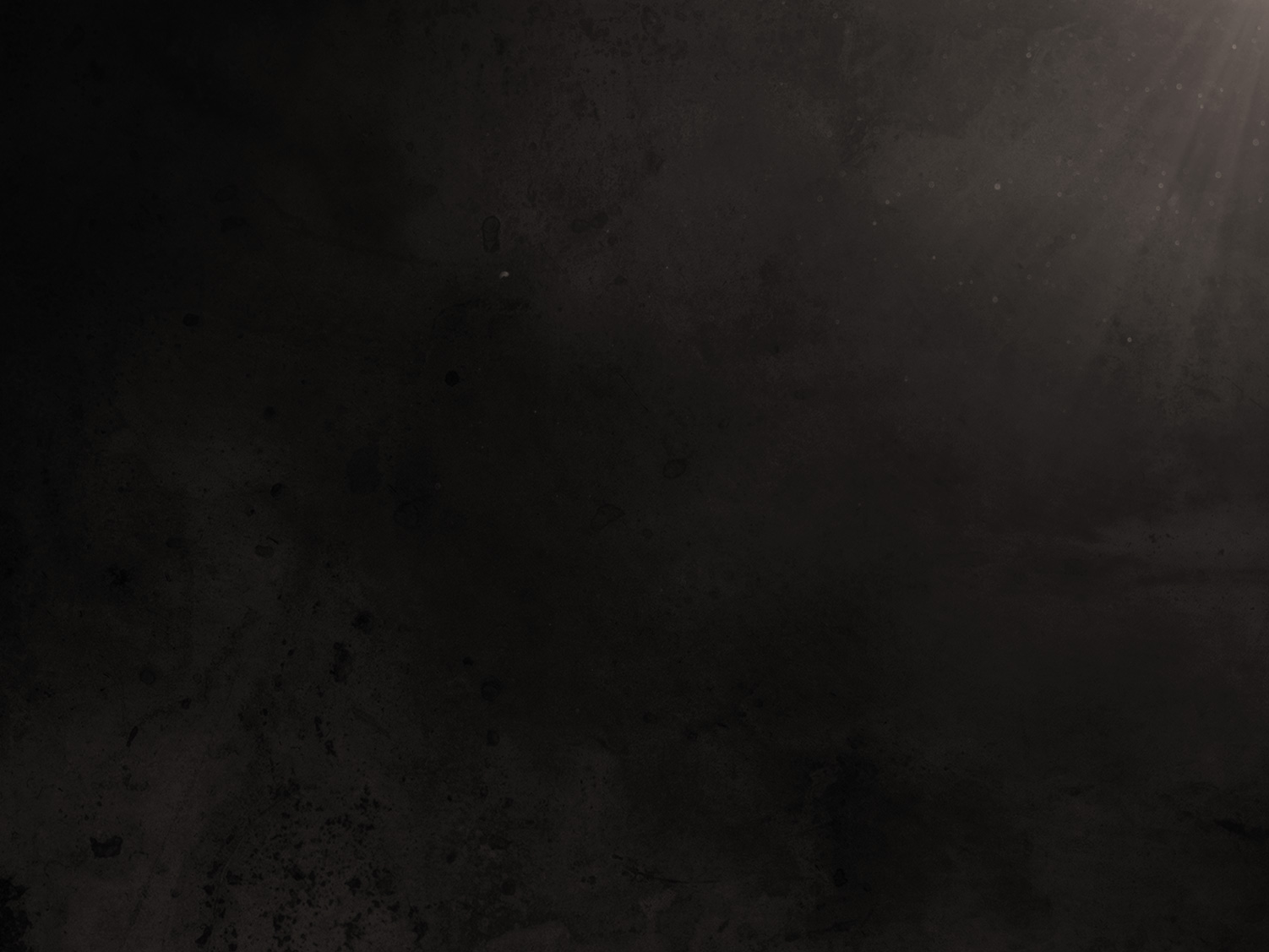 20 “I have been crucified with Christ; and it is no longer I who live, but Christ lives in me; and the life which I now live in the flesh I live by faith in the Son of God, who loved me and gave Himself up for me. (Galatians 2:20)
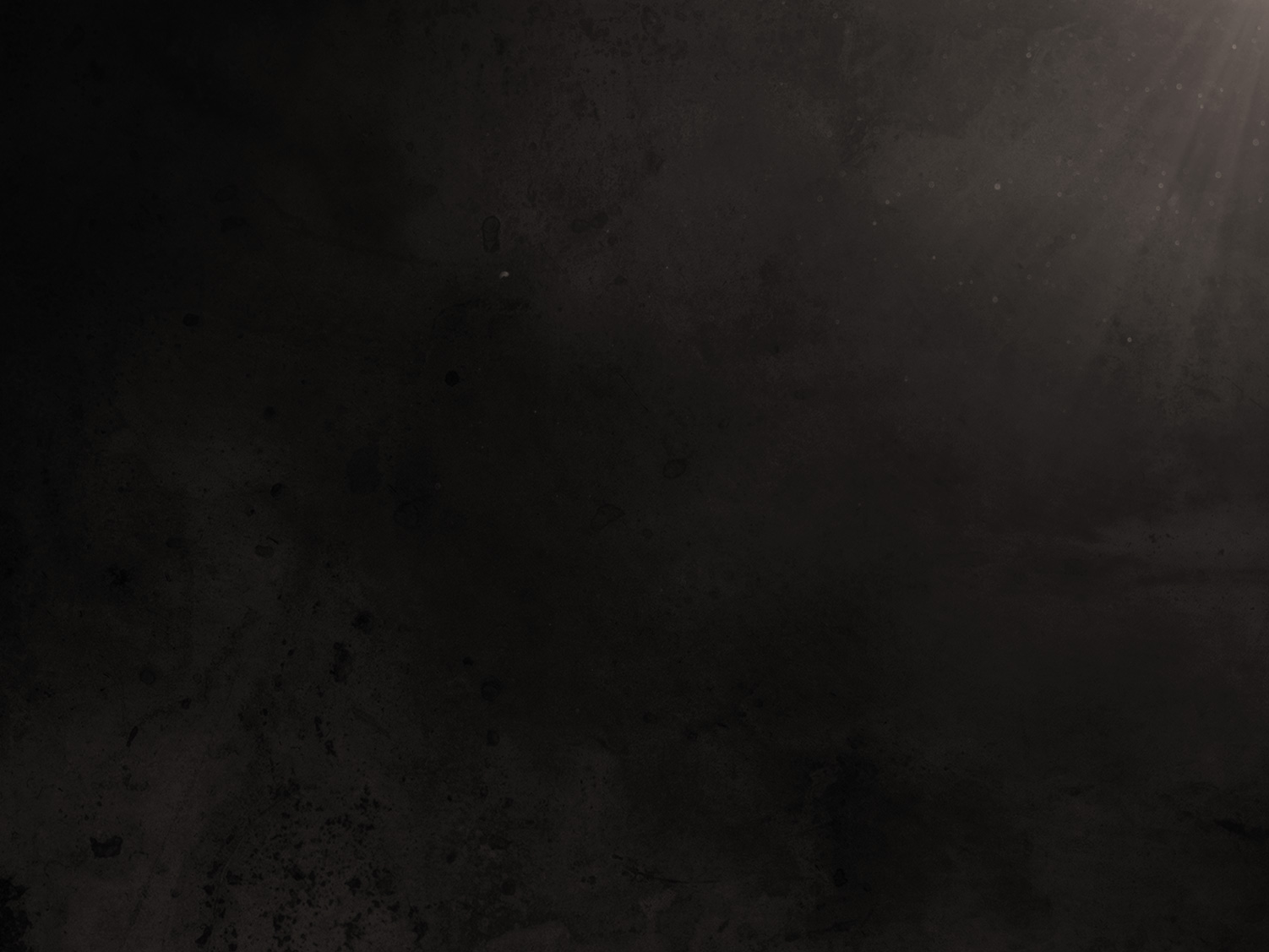 Challenge 2: Take Up Your Cross
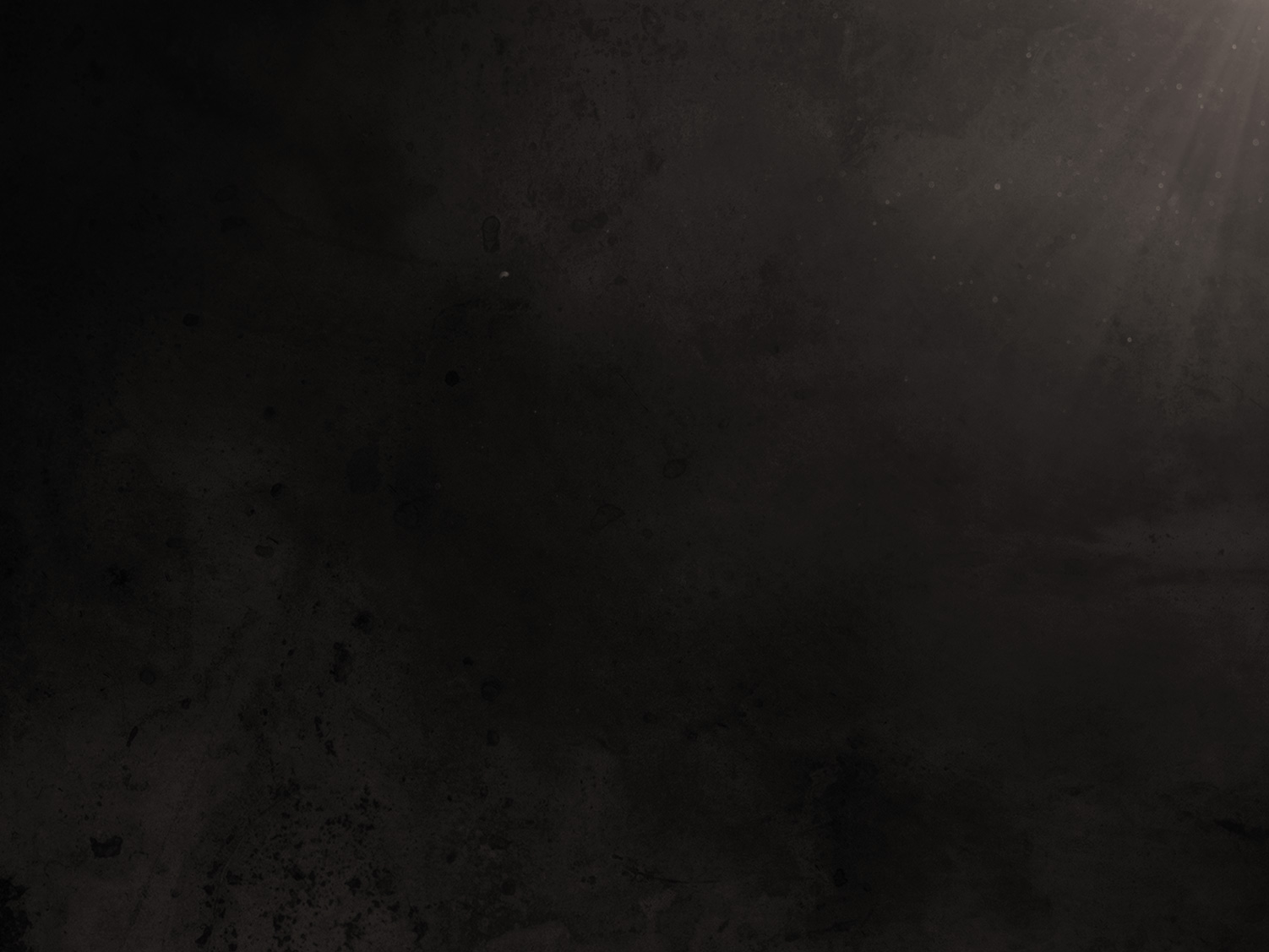 Challenge 3: Follow Christ
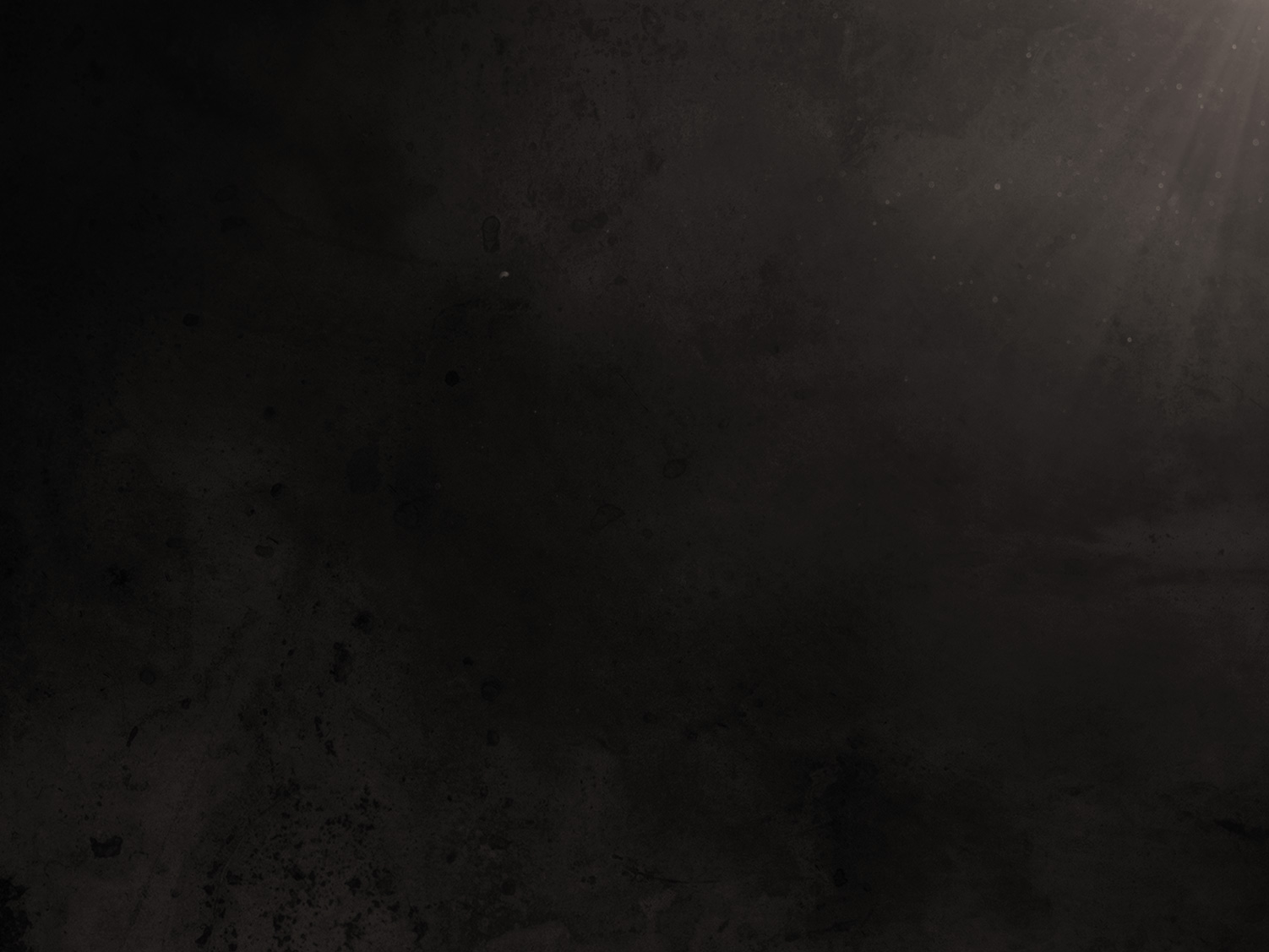 26 “For what will it profit a man if he gains the whole world and forfeits his soul? Or what will a man give in exchange for his soul? 27 “For the Son of Man is going to come in the glory of His Father with His angels, and will then repay every man according to his deeds. 28 “Truly I say to you, there are some of those who are standing here who will not taste death until they see the Son of Man coming in His kingdom.” (Matthew 16:26-28)
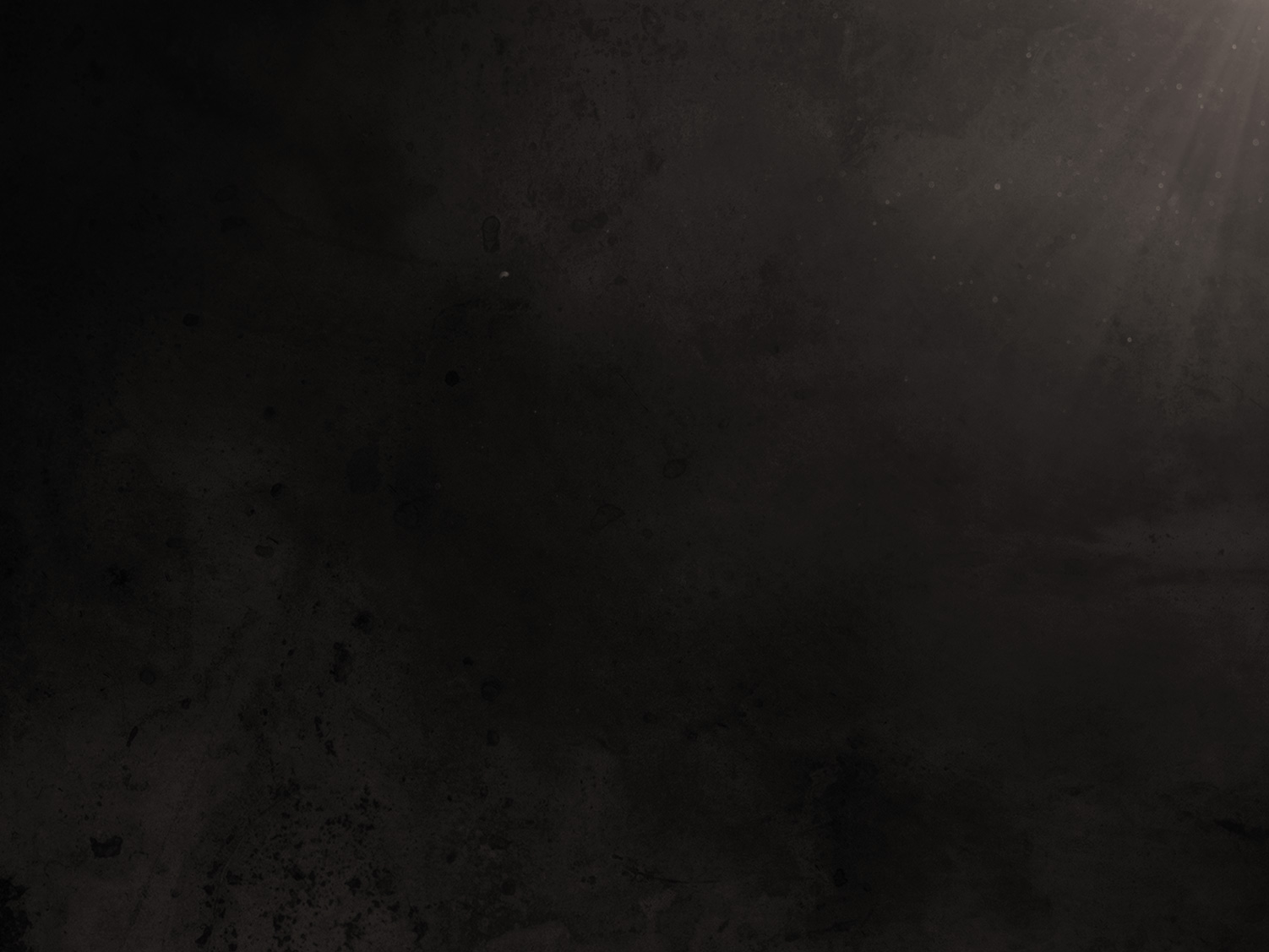 27 “My sheep hear My voice, and I know them, and they follow Me; 28 and I give eternal life to them, and they will never perish; and no one will snatch them out of My hand. 29 “My Father, who has given them to Me, is greater than all; and no one is able to snatch them out of the Father’s hand. (John 10:27-29)